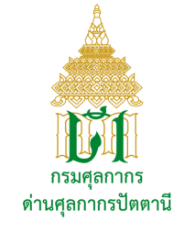 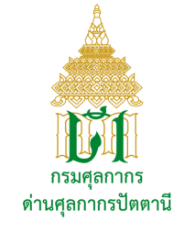 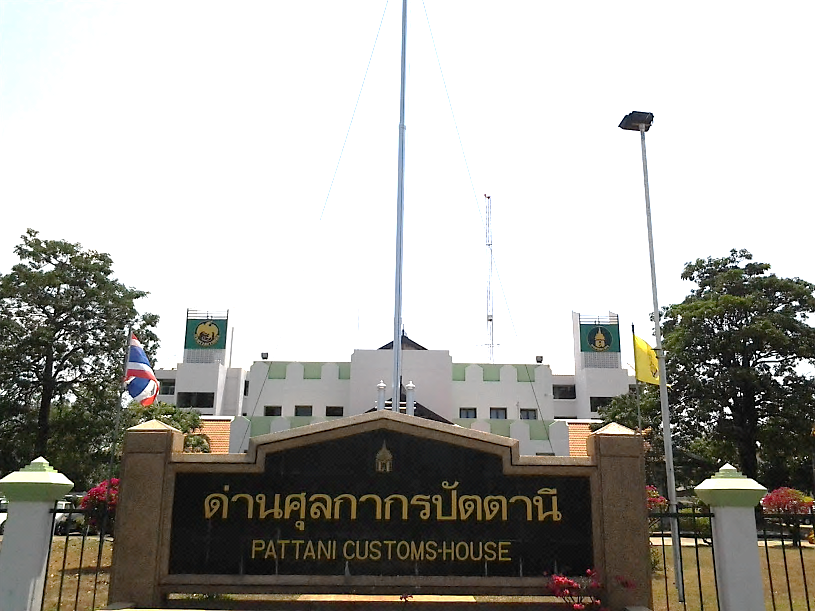 พิธีเจริญพระพุทธมนต์ถวายเป็นพระพรชัยมงคลเฉลิมพระเกียรติ                   เนื่องในโอกาสมหามงคลพระราชพิธีบรมราชาภิเษก
วันอังคาร ที่ ๗ พฤษภาคม ๒๕๖๒ เวลา ๑๖.๓๐ น. นายผดุงศักดิ์  ศรีเมฆ              นายด่านศุลกากรปัตตานี มอบหมายให้ นายชลชาติ  จันทร์เพ็ชร ผู้อำนวยการ                                 ส่วนบริการศุลกากร และเจ้าหน้าที่ด่านศุลกากรปัตตานี ร่วมพิธีเจริญพระพุทธมนต์                  ถวายเป็นพระพรชัยมงคล เฉลิมพระเกียรติเนื่องในโอกาสมหามงคลพระราช                               พิธีบรมราชาภิเษก ณ พระอุโบสถวัดตานีนรสโมสร พระอารามหลวง อำเภอเมืองปัตตานี                   จังหวัดปัตตานี
พิธีเจริญพระพุทธมนต์ถวายเป็นพระพรชัยมงคลเฉลิมพระเกียรติ                   เนื่องในโอกาสมหามงคลพระราชพิธีบรมราชาภิเษก
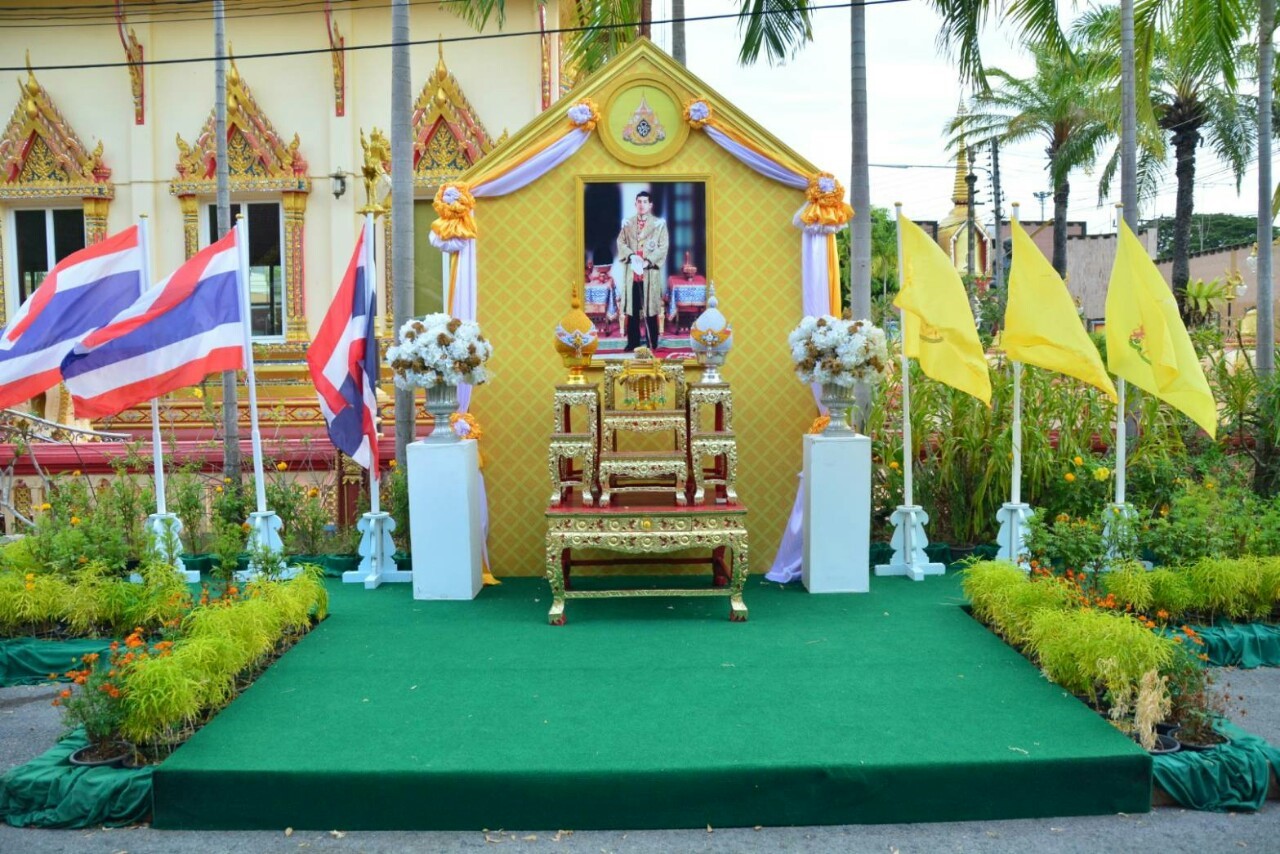 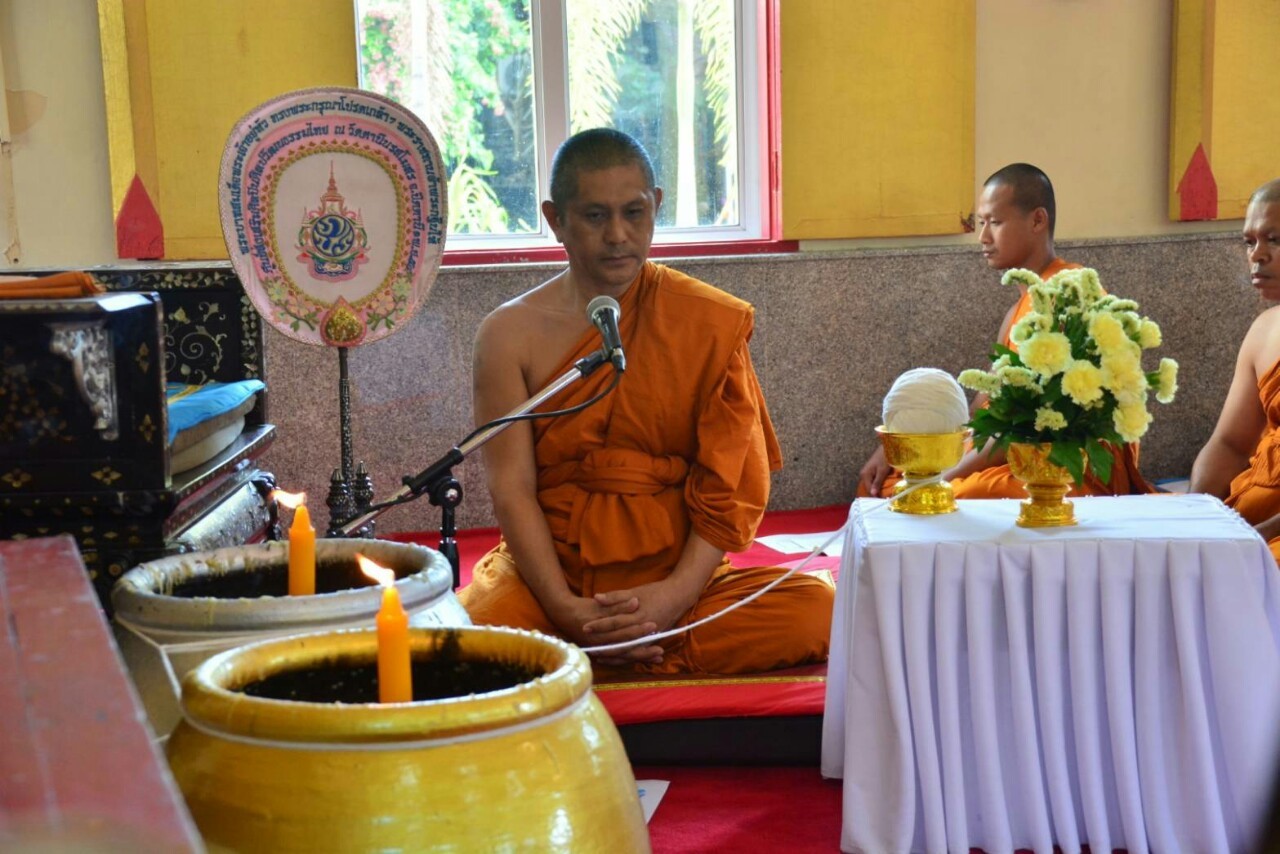 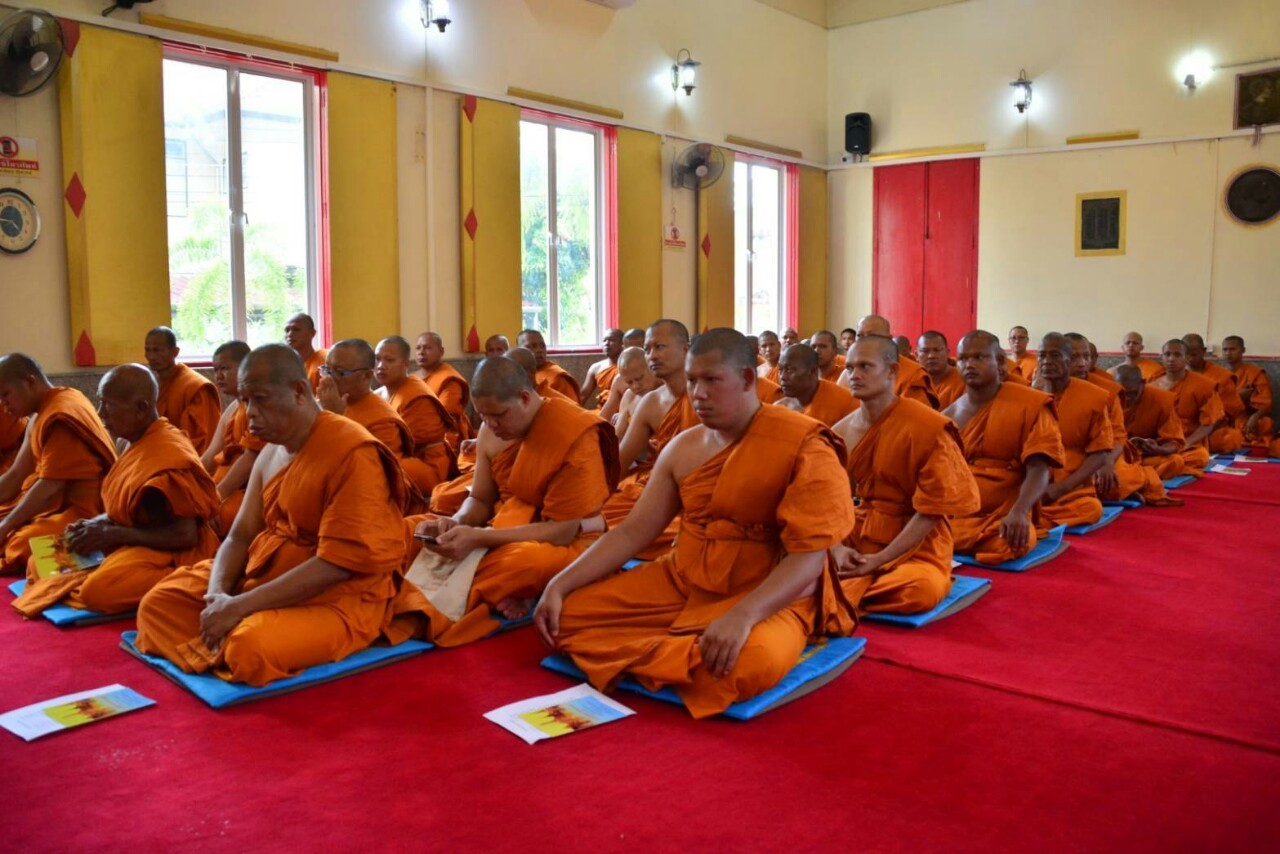 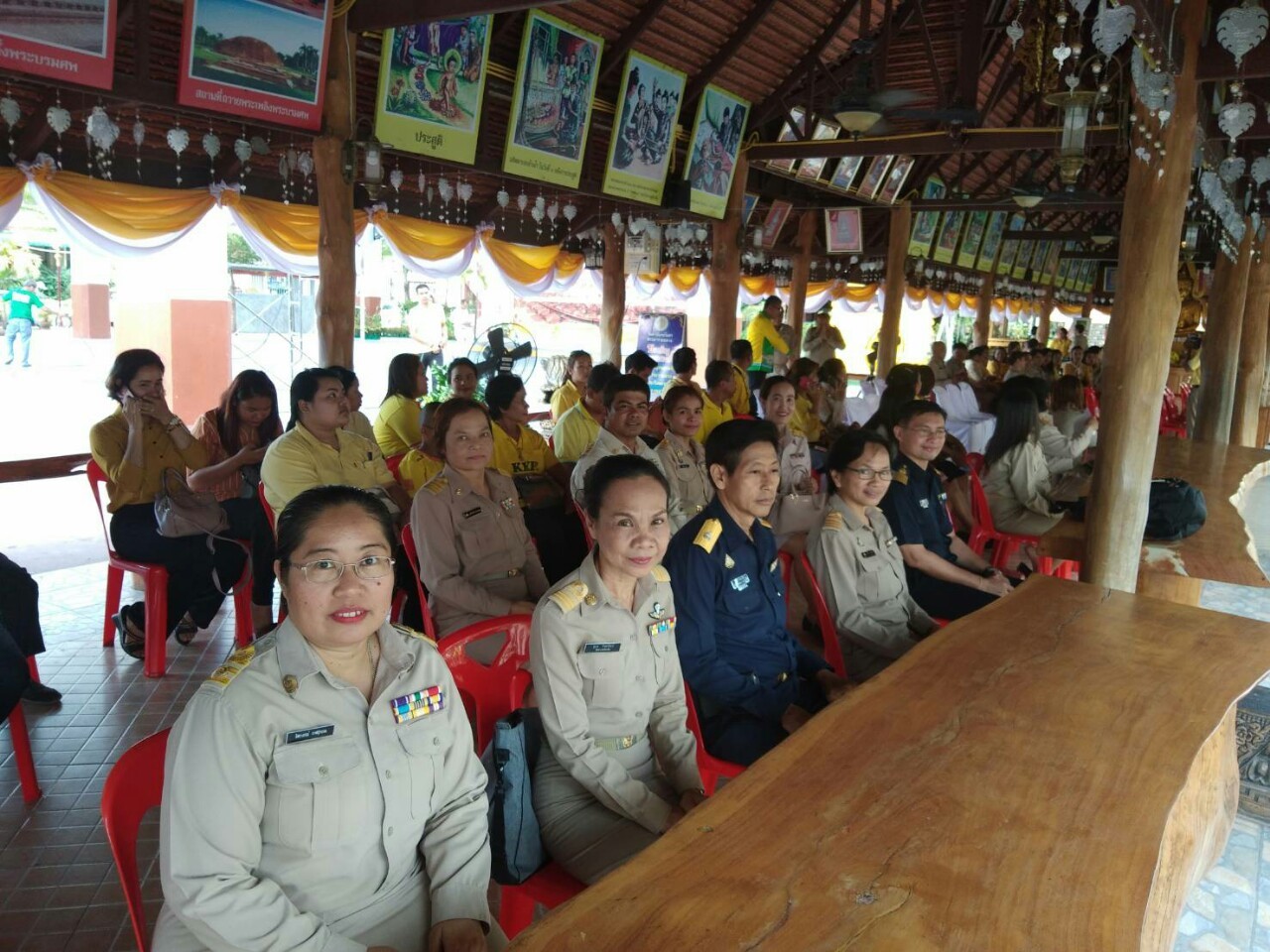 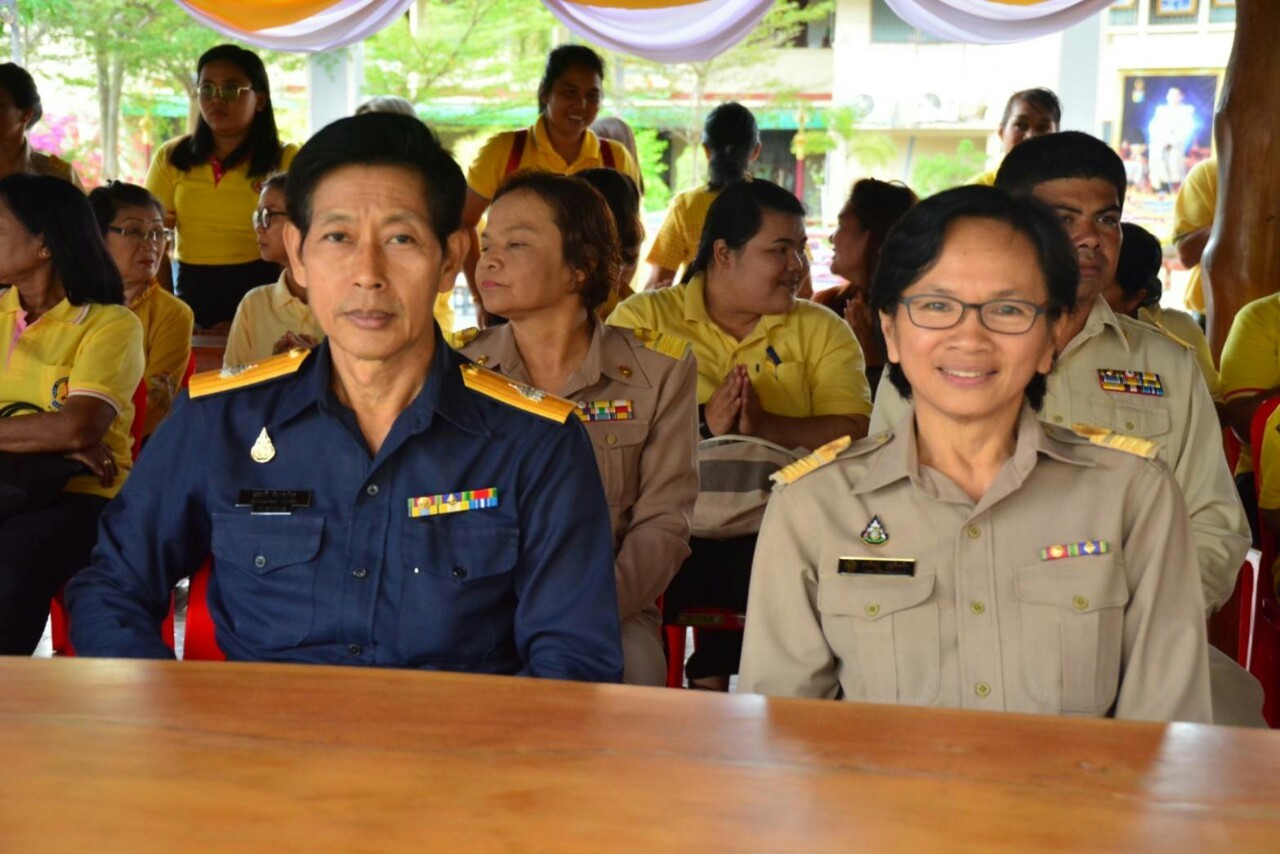 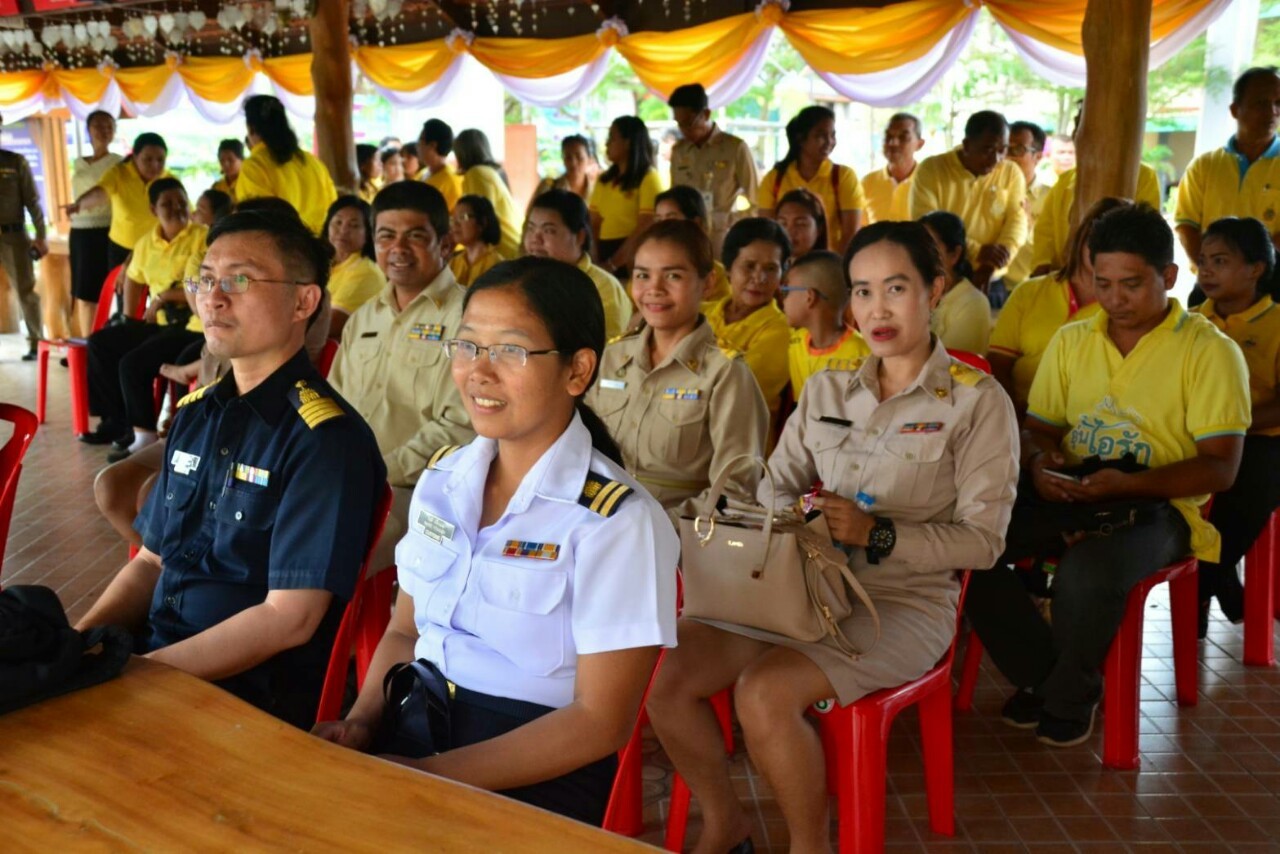 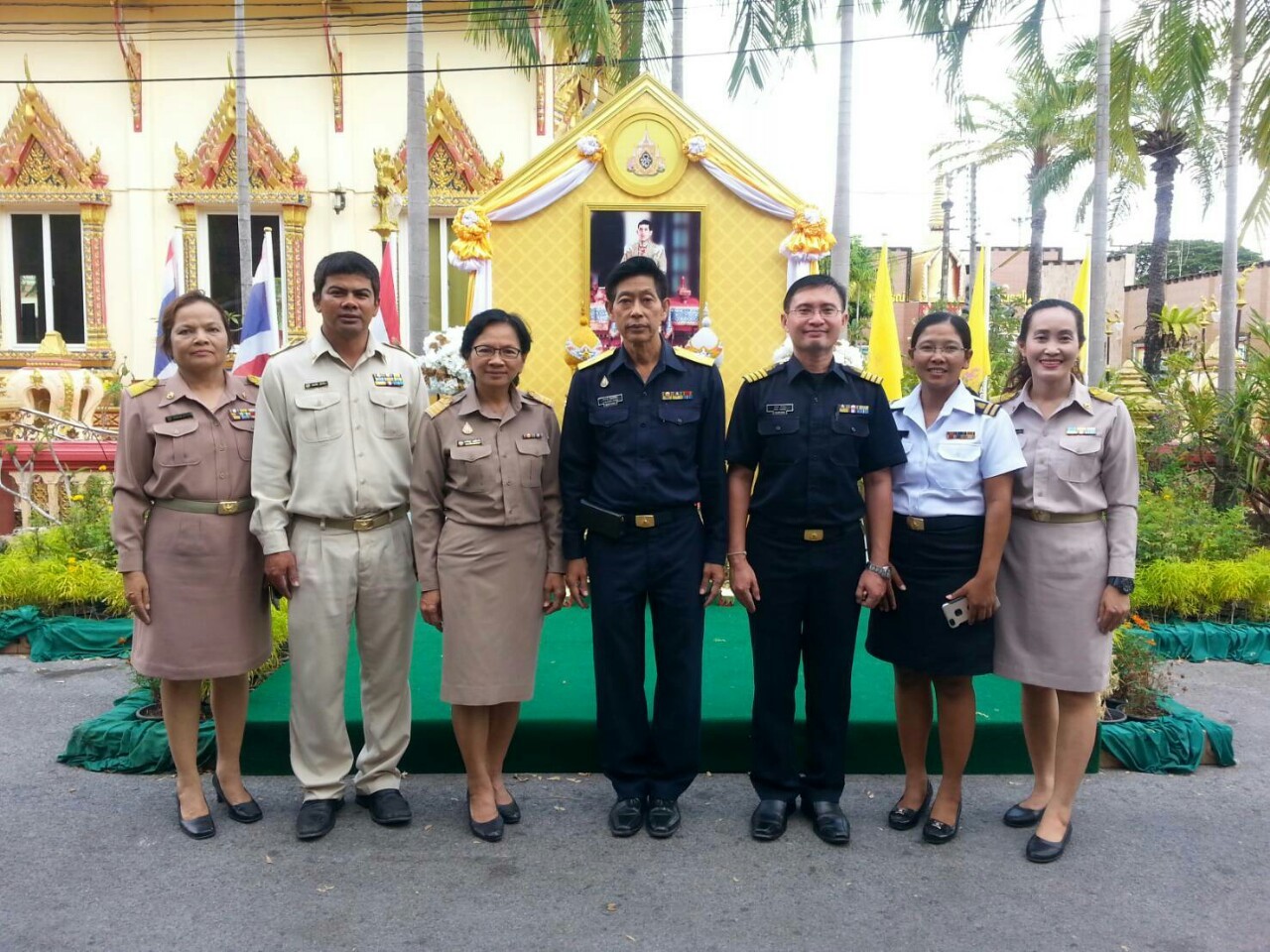